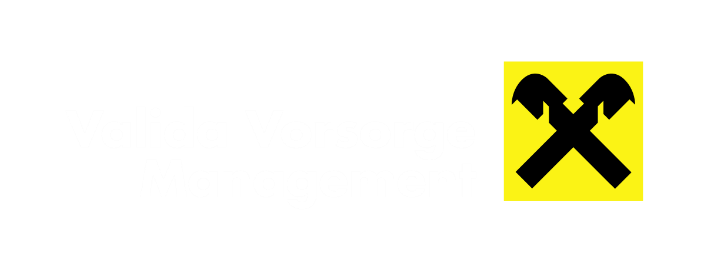 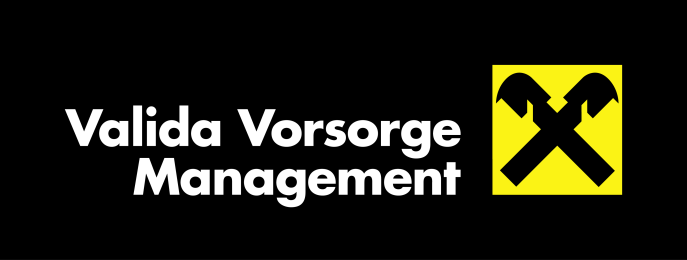 Valida Pension AG WU - Informationsveranstaltung 08.03.2023
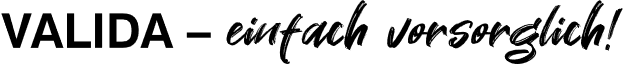 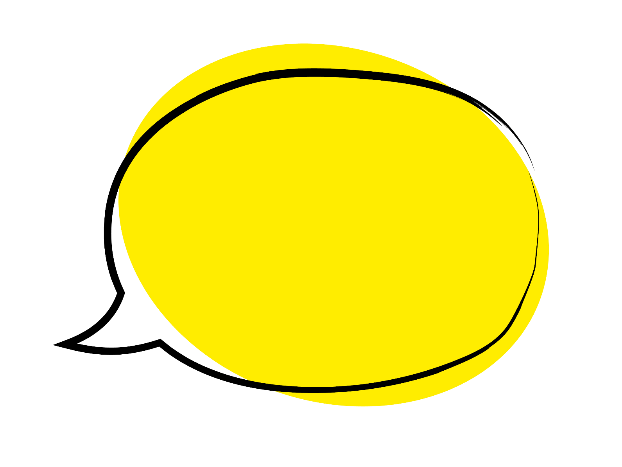 Agenda
Die Pensionskasse
Das WU Pensionskassenmodell
Das Valida Lebensphasenmodell
Beendigung des Arbeitsverhältnisses
Steuerliche Behandlung 
Das Valida Vorsorgeportal
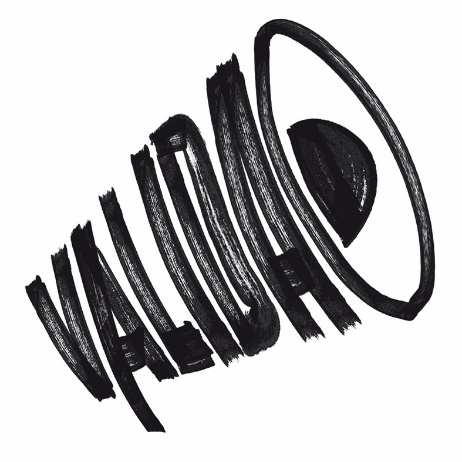 2
Valida
März 2023
Valida stellt sich vor
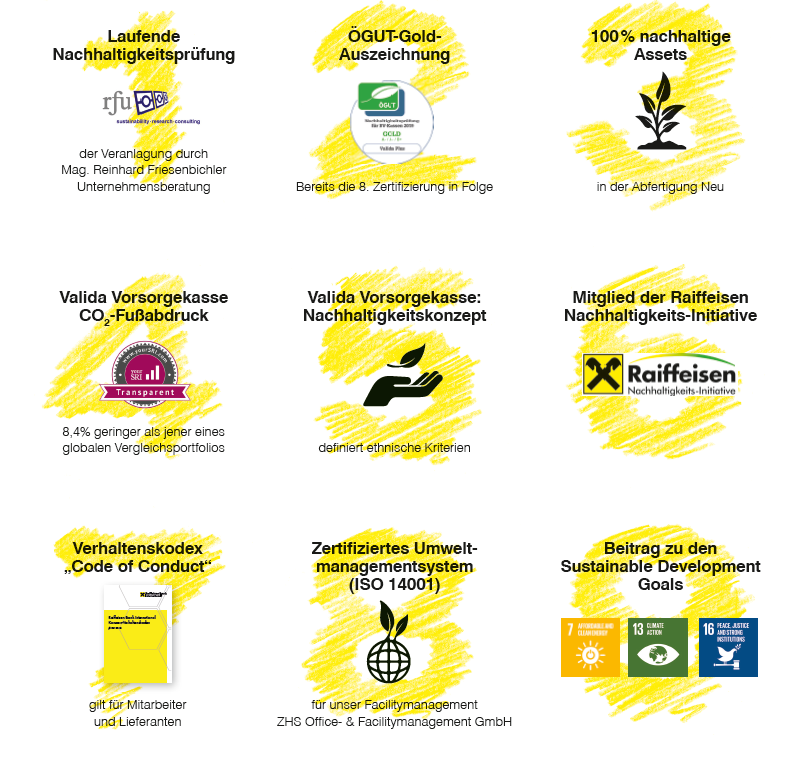 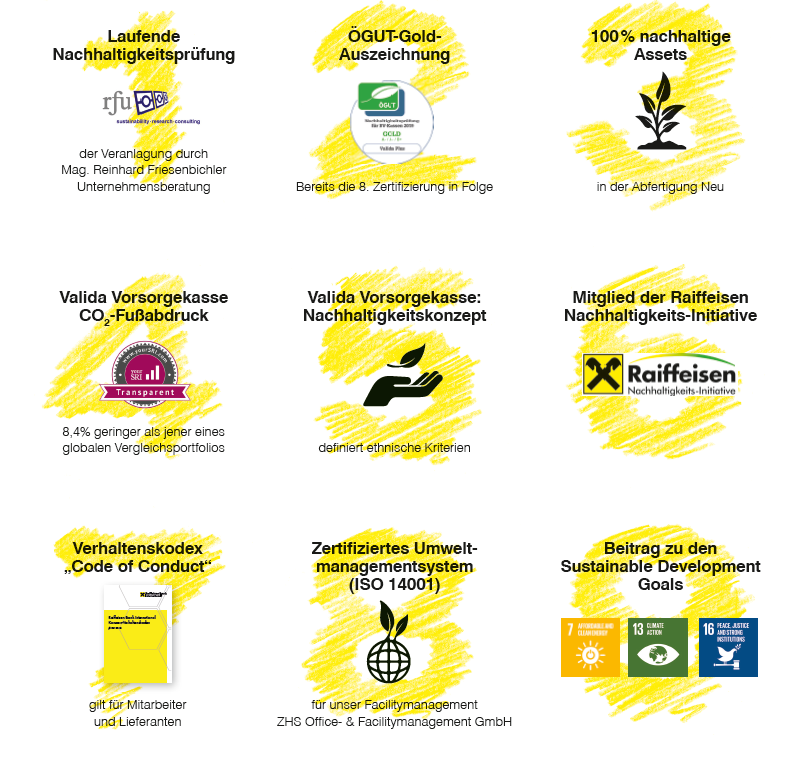 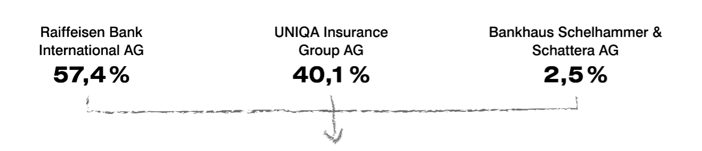 Die Valida Gruppe ist ein führender Anbieter im Bereich der betrieblichen Vorsorge. Die Unternehmensgruppe verfügt über einen finanzstarken, stabilen Aktionärskreis.

Key Services: (1) Pensionskasse, (2) Abfertigungskasse, (3) Consulting
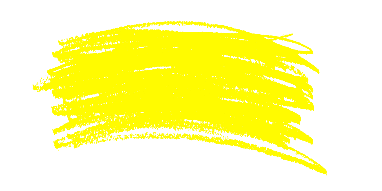 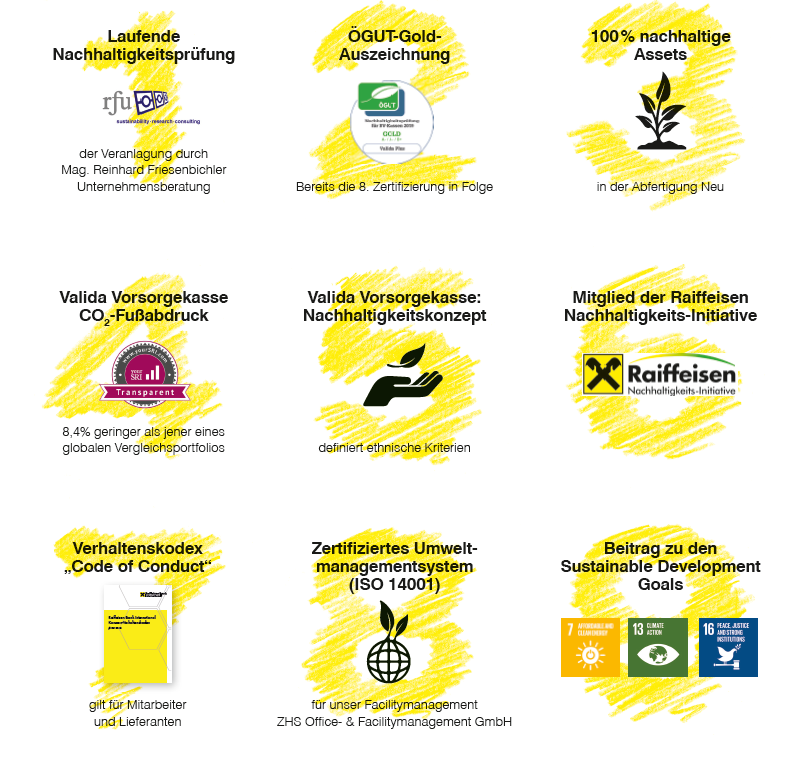 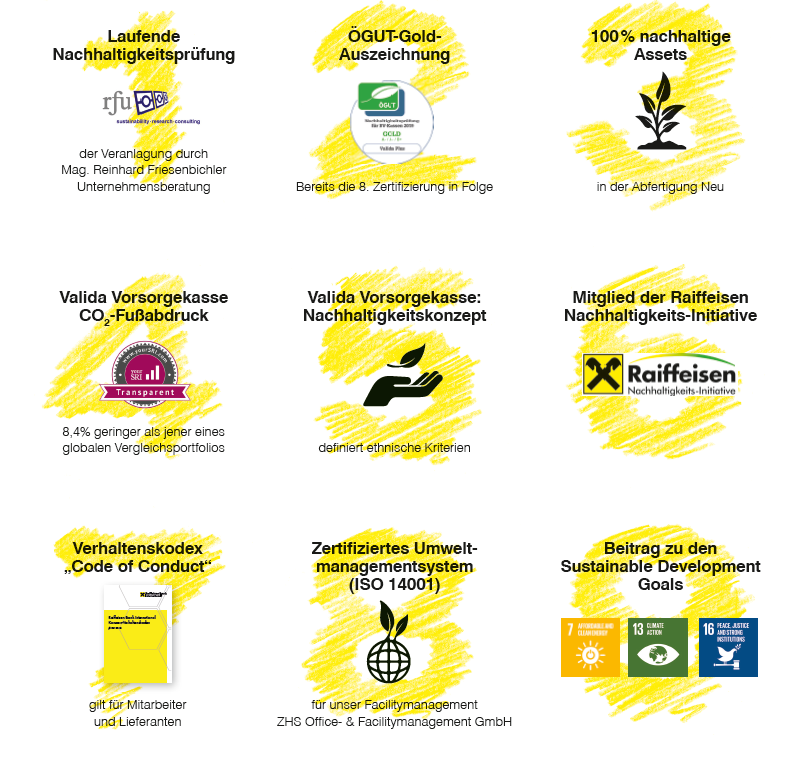 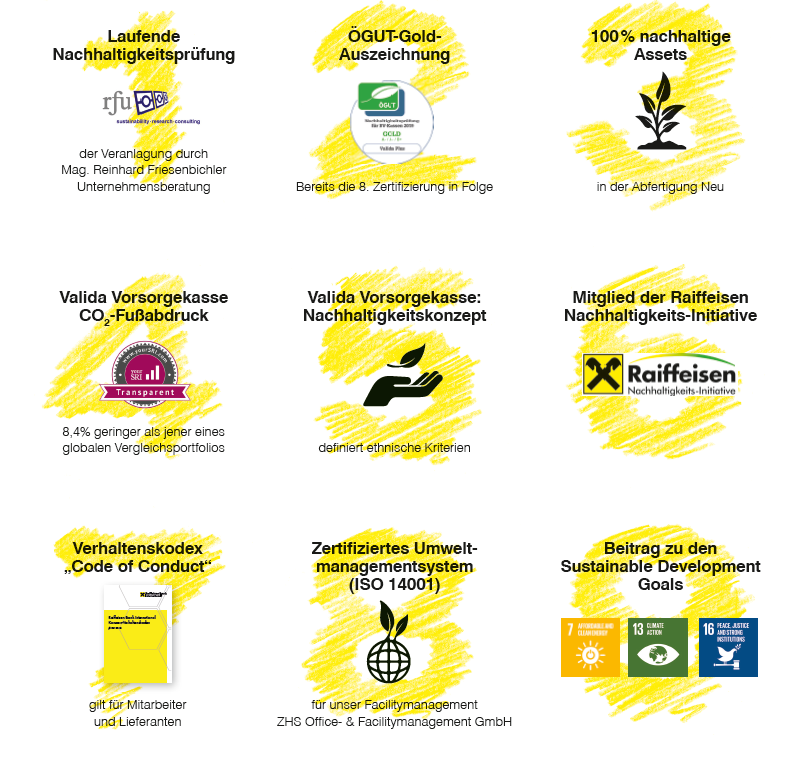 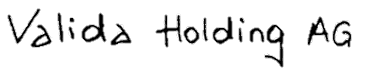 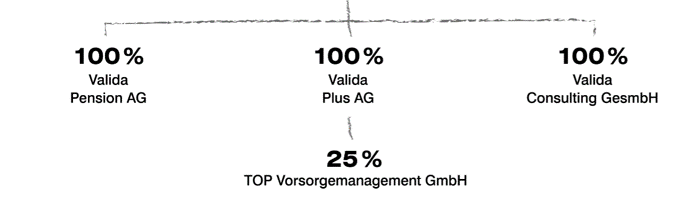 3
Valida
März 23
Pensionskassenzusage: Rechtliche Struktur
Betriebsvereinbarung
WU
Arbeitnehmer:in
Pensionskassen-vertrag
Pensions-leistungen
Überbetriebliche Pensionskasse
(Veranlagungs- und Risikogemeinschaft)
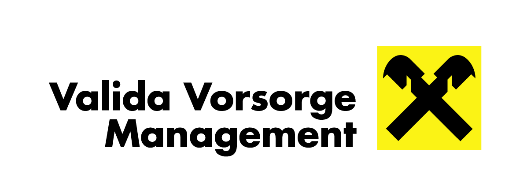 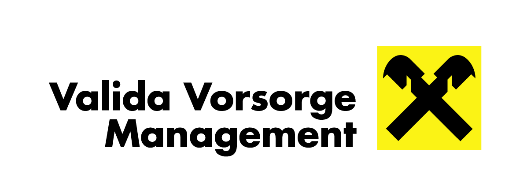 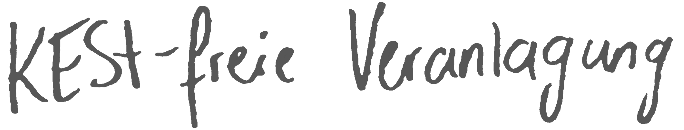 Valida
März 23
4
Pensionskasse
WAS IST EINE PENSIONSKASSE?
 
Eine Pensionskasse ist eine Aktiengesellschaft, deren Tätigkeit in der Abwicklung betrieblicher Pensionsregelungen besteht. Pensionskassengeschäfte umfassen im Wesentlichen die Einhebung von Pensionskassenbeiträgen, die Veranlagung dieser Beiträge und die spätere Auszahlung der Pensionen.
5
Valida
März 23
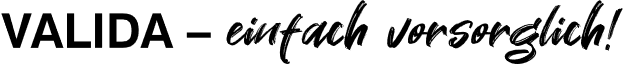 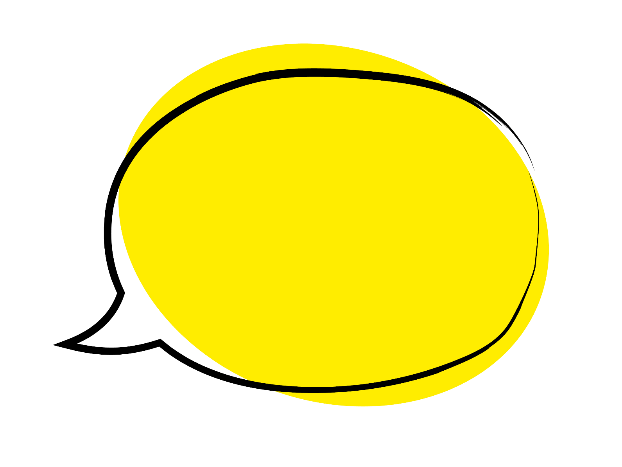 Agenda
Die Pensionskasse
Das WU Pensionskassenmodell
Das Valida Lebensphasenmodell
Beendigung des Arbeitsverhältnisses
Steuerliche Behandlung 
Das Valida Vorsorgeportal
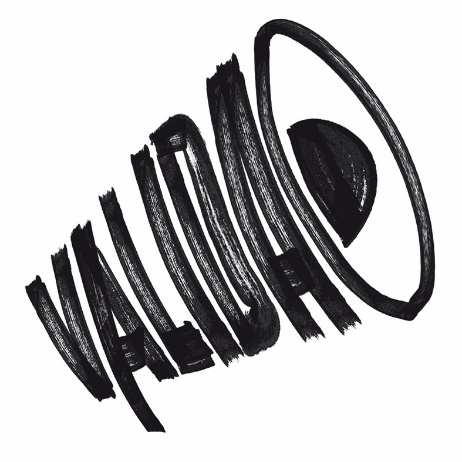 6
Valida
März 2023
Pensionskassen Modell Beiträge
Arbeitgeberin-Beitrag ist vertraglich fixiert:
10 % des monatlichen Bruttobezuges für Professoren:innen bzw. 
3 % des monatlichen Bruttobezuges bis zur Höchstbeitragsgrundlage und 10 % des monatlichen Bruttobezuges über der Höchstbeitragsgrundlage für alle anderen Arbeitnehmer:innen
Höchstbeitragsgrundlage 2023: EUR 5.850,--

Eigenbeitrag ist möglich:
25 %, 50 %, 75 % oder 100 % der laufenden Arbeitgeber-Beiträge oder
Prämienmodell: in Höhe des in § 108a EStG angeführten höchstmöglichen Beitrages (2023: € 1.000,- p.a.)
Prämienhöhe: Die staatliche Prämie beträgt im Jahr 2023 4,25 %.
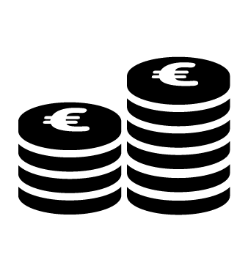 7
Valida
März 23
RisikoschutzWahlmöglichkeit bei Einbeziehung
Modell 1 = Modell ohne erhöhten Risikoschutz 
Berufsunfähigkeit: Verrentung des vorhandenen Kapitals
Witwer:enpension: 30 %
Waisenpension: Vollwaisen 20 %, Halbwaisen 10 %
Alterspension: Verrentung des Kapitals bei Pensions-
  antritt – die Pension ist höher als im Modell 2
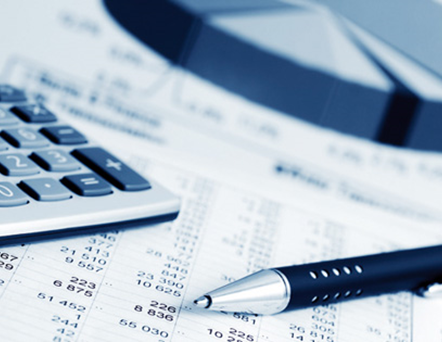 8
Valida
März 23
RisikoschutzWahlmöglichkeit bei Einbeziehung
Modell 2 = Modell mit erhöhtem Risikoschutz 
Berufsunfähigkeit: Verrentung eines Guthabens, das um fiktive Beiträge bis zum 50. Lebensjahr erhöht wird
Witwer:enpension: 60 %
Waisenpension: Vollwaisen 40 %, Halbwaisen 30 %
Alterspension: Verrentung des Kapitals bei Pensions-
  antritt – die Pension ist niedriger als im Modell 1


Keine Entscheidung? Automatische Einbeziehung in Modell 1
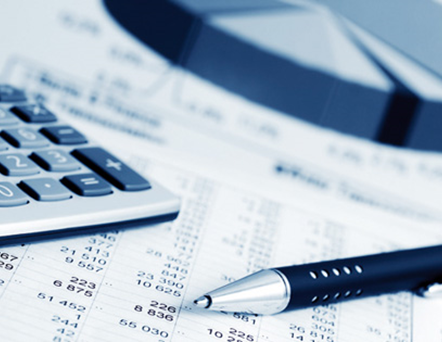 9
Valida
März 23
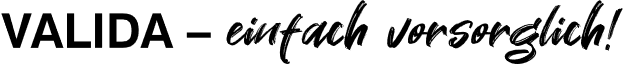 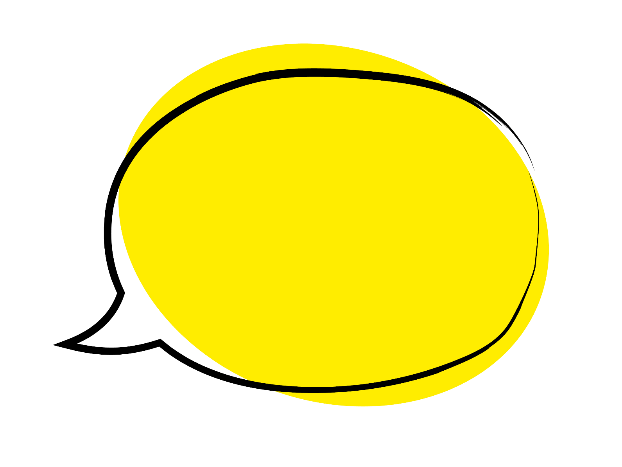 Agenda
Die Pensionskasse
Das WU Pensionskassenmodell
Das Valida Lebensphasenmodell
Beendigung des Arbeitsverhältnisses
Steuerliche Behandlung 
Das Valida Vorsorgeportal
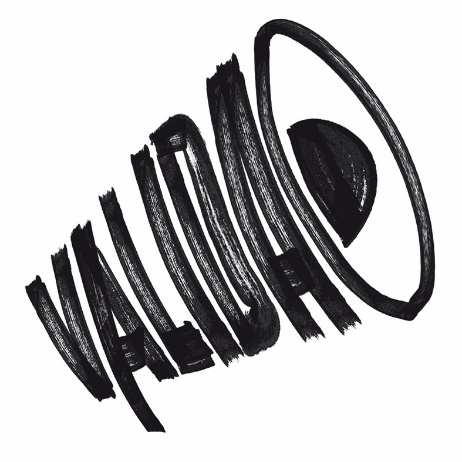 10
Valida
März 2023
LebensphasenmodellWahlmöglichkeit bei Einbeziehung
Im Lebensphasenmodell stehen drei Veranlagungsgruppen zur Auswahl
defensive – ausgewogene – dynamische Veranlagungsgruppe
Auswahl und Wechsel
z.B. aufgrund der individuellen Risikoneigung
z.B. aufgrund des Veranlagungshorizontes und der Lebensphase
Gesetzlich sind max. drei Wechsel insgesamt möglich. Die Einstiegswahl sowie ein Wechsel in die oder aus der Sicherheitspension ist hier nicht mitzuzählen.
Wechsel in alle Richtungen möglich (auch von risikoarm zu risikoreich)

	Wahlmöglichkeit der Veranlagungsgruppe besteht bereits bei
	Einbeziehung. 
	Die Defensive Veranlagungsgruppe ist das Standardmodell. Arbeitnehmer, 	die keine Einstiegswahl treffen, werden in das defensive Modell einbezogen.
11
Valida
März 23
LebensphasenmodellWechsel innerhalb des Modells
Spätere Wechsel

E-Mail an wahlrechte@valida.at betreffend Wechselwunsch
Versand von Infopaket und Wechselerklärung
Retournierung der unterschriebenen Wechselerklärung an Valida
Sofern unterschriebene Wechselerklärung spätestens am 31.10. eines Kalenderjahres bei Valida eintrifft, kann der Wechsel per 1.1. des Folgejahres erfolgen.
12
Valida
März 23
Veranlagung im Valida Lebensphasenmodell
Gültig ab 01.01.2023
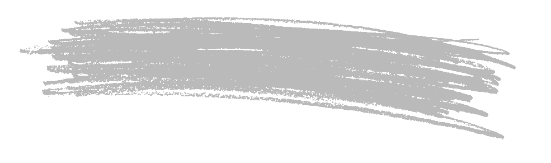 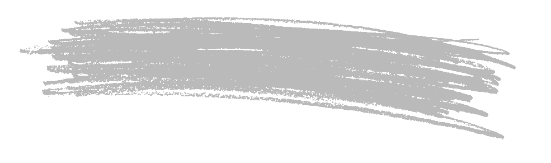 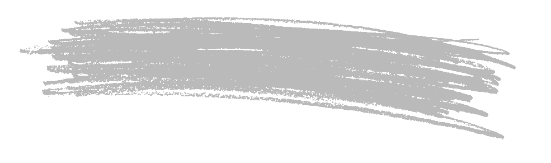 defensiv
ausgewogen
dynamisch
13
Valida
März 23
Veranlagungsergebnisse
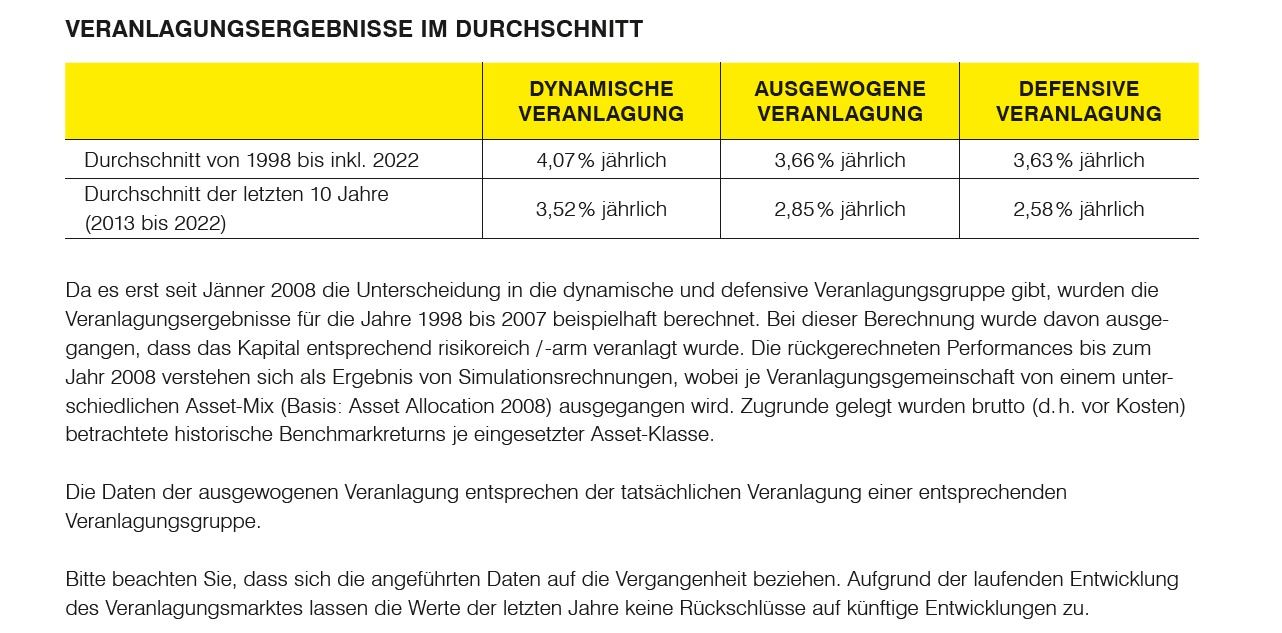 14
Valida
März 23
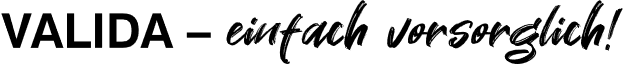 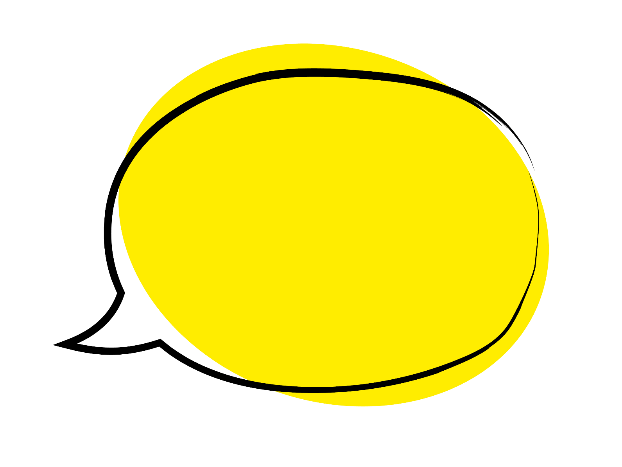 Agenda
Die Pensionskasse
Das WU Pensionskassenmodell
Das Valida Lebensphasenmodell
Beendigung des Arbeitsverhältnisses
Steuerliche Behandlung 
Das Valida Vorsorgeportal
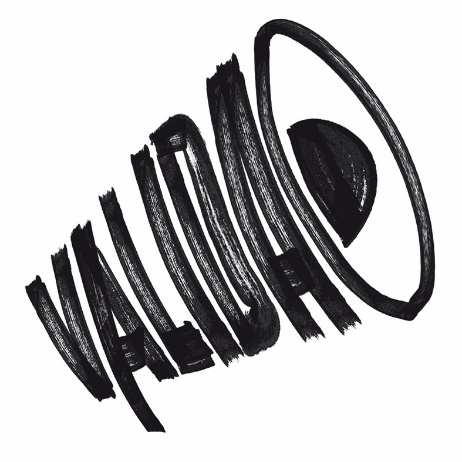 15
Valida
März 2023
Versorgungsleistungen
Pensionen im Überblick
Alterspension
Vollendung des 60. Lebensjahres undBeendigung des Dienstverhältnisses 
Berufsunfähigkeitspension
vor Vollendung des 60. Lebensjahres undBeendigung des Dienstverhältnisses undBescheid des Sozialversicherungsträgers (Bestätigung über den Bezug von Rehabilitationsgeld oder Umschulungsgeld)

Hinterbliebenenpension
Witwer:en/Halbwaisen-/Vollwaisen-Pension
Höhe: 30/10/20 % bzw. 60/30/40 %
Dauer: Witwe:rpension lebenslang
Waise(n): bis max. zur Vollendung des 27. Lebensjahres (wenn in Schulausbildung)
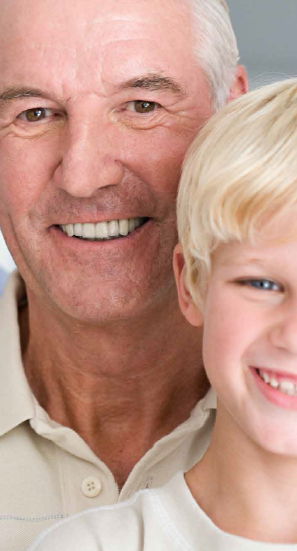 16
Valida
März 23
Was passiert bei vorzeitigem Austritt?
MÖGLICHKEITEN NACH BEENDIGUNG DES ARBEITSVERHÄLTNISSES:
Bei Beendigung des Arbeitsverhältnisses vor Inanspruchnahme einer Pensionsleistung bestehen folgende Möglichkeiten:
Beitragsfreistellung des Pensionskontos oder
Weiterführen mit Eigenbeiträgen oder
Übertragung der unverfallbaren Ansprüche (z.B. in eine andere Pensionskasse, in eine betriebliche Kollektivversicherung, in eine Gruppenrentenversicherung eines neuen Arbeitgebers, in eine Rentenversicherung ohne Rückkaufsrecht, in eine Einrichtung im Sinne des § 5 Z 4 PKG (Pensionskassengesetz) oder in eine ausländische Altersversorgungseinrichtung) oder
steuerbegünstigte Abfindung, sofern der Unverfallbarkeitsbetrag unter der Abfindungsgrenze von EUR 14.400,00 liegt (Stand 2023).
17
Valida
März 23
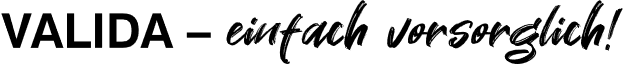 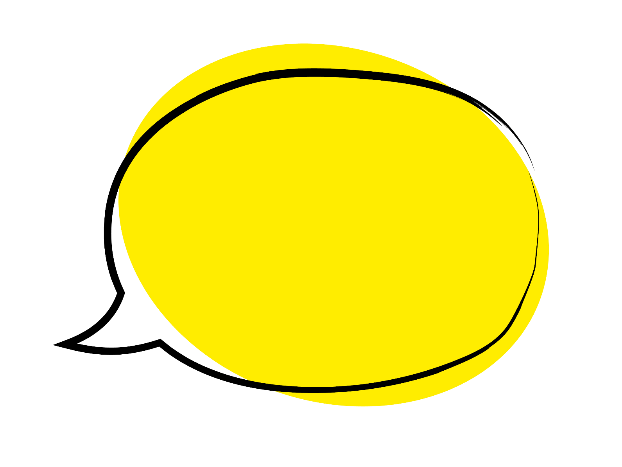 Agenda
Die Pensionskasse
Das WU Pensionskassenmodell
Das Valida Lebensphasenmodell
Beendigung des Arbeitsverhältnisses
Steuerliche Behandlung 
Das Valida Vorsorgeportal
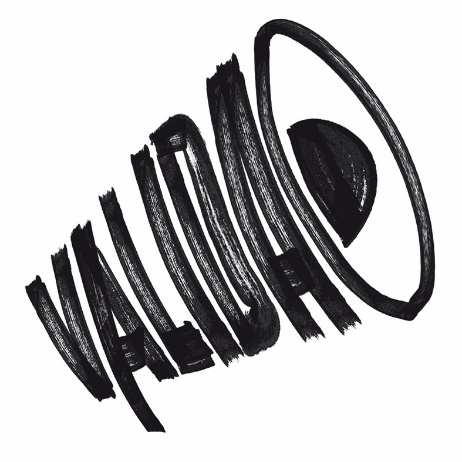 18
Valida
März 2023
Steuern & Abgaben von Beiträgen und Pensionsleistungen
vom Arbeitgeber finanzierte Leistungen
lohnsteuerpflichtig
keine Sozialversicherungsbeiträge 

vom Arbeitnehmer finanziert
aus Prämienmodell
zur Gänze steuer- und sozialversicherungsfrei

nicht aus Prämienmodell
75 % der Pension lohnsteuerfrei
keine Sozialversicherungsbeiträge 

steuerbegünstigte Pensionsabfindung nur möglich, wenn das Pensionskapital unter der Abfindungsgrenze von EUR 14.400,00 (Stand 2023) liegt
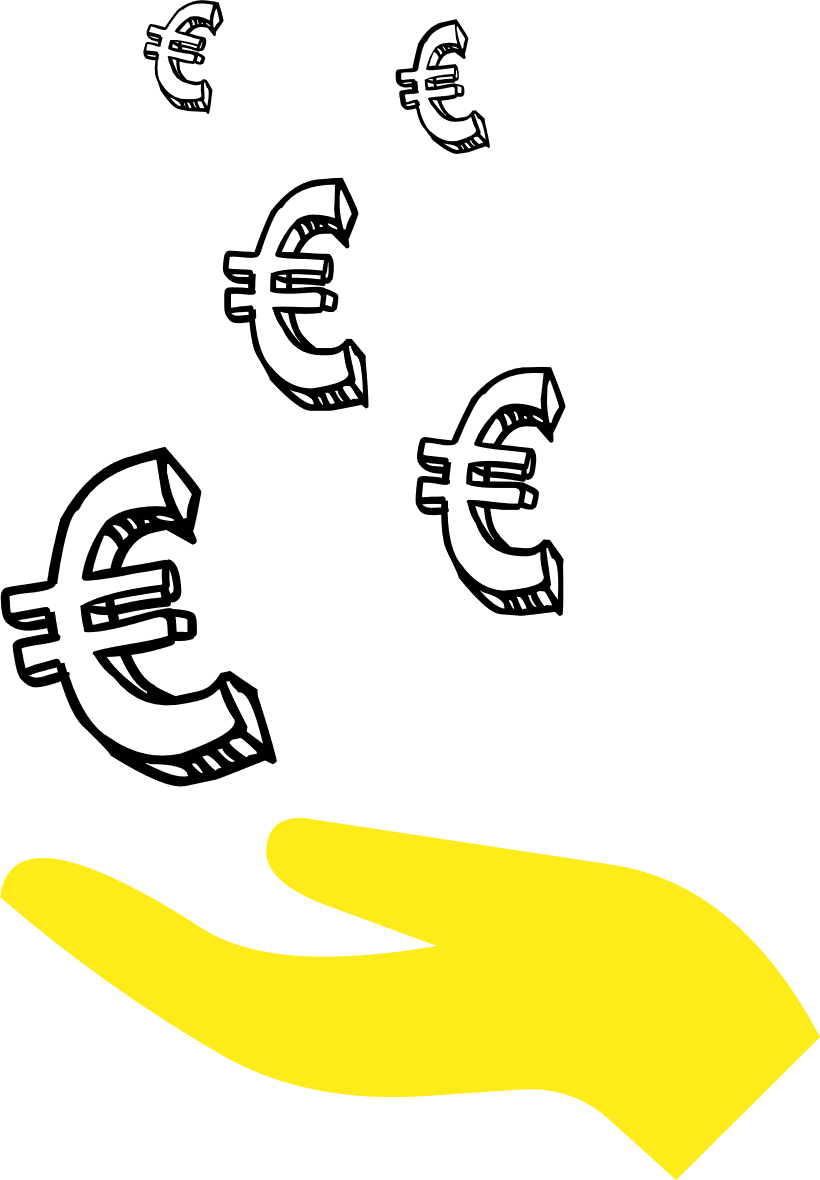 19
Valida
März 23
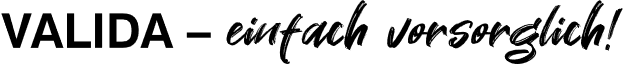 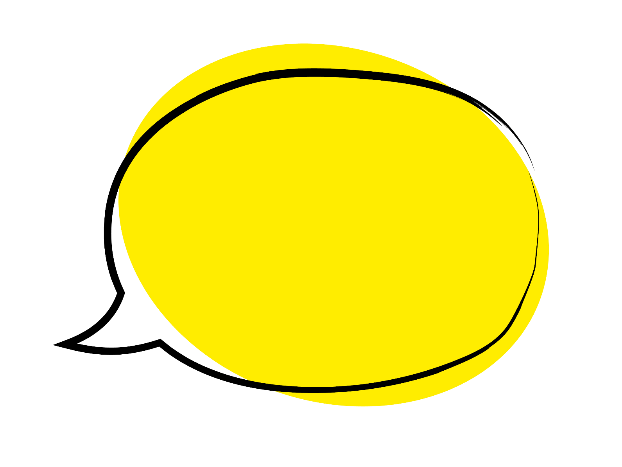 Agenda
Die Pensionskasse
Das WU Pensionskassenmodell
Das Valida Lebensphasenmodell
Beendigung des Arbeitsverhältnisses
Steuerliche Behandlung 
Das Valida Vorsorgeportal
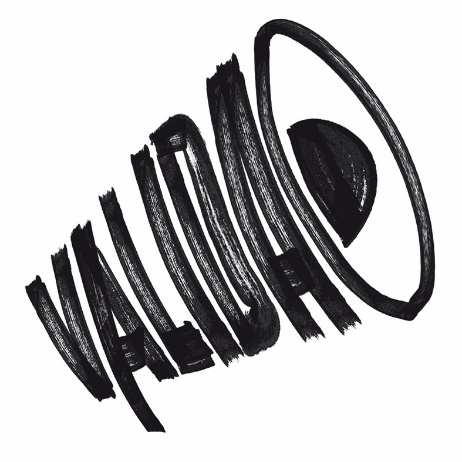 20
Valida
März 2023
Valida Vorsorgeportal
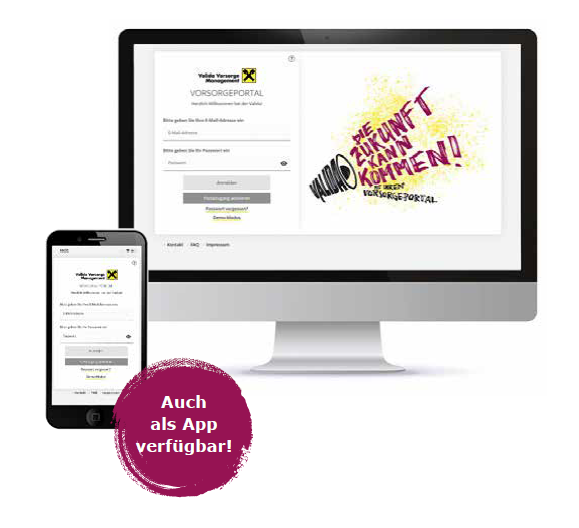 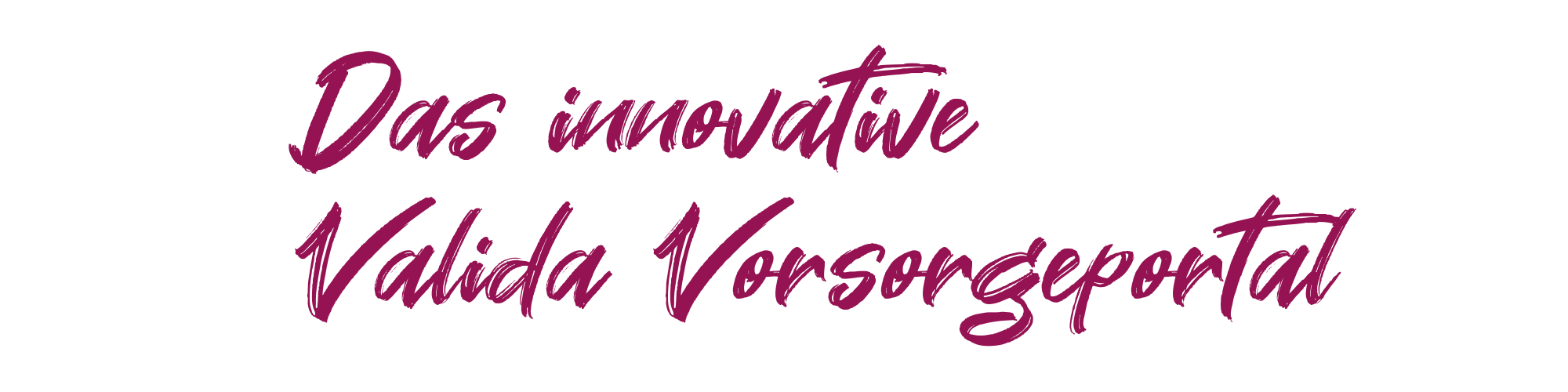 für Pensionskasse & Vorsorgekasse
24/7 Zugriff auf persönliches Valida Vorsorgekonto
Einfache Aktivierung und rascher Login
Digitaler Leistungsantritt (PK)
Kontozusammenführung (VK)
Veranlagungsberichte
Kontaktmöglichkeit
Beitrag zum Klimaschutz durch nachhaltige Papierreduktion
BEST-IN-CLASS
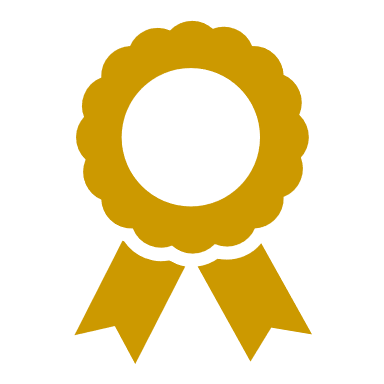 vorsorgeportal.valida.at​
IT Security
21
Valida
März 23
Aktivierung im Valida Vorsorgeportal
Einfache und bequeme Aktivierung unter vorsorgeportal.valida.at/aktivierung
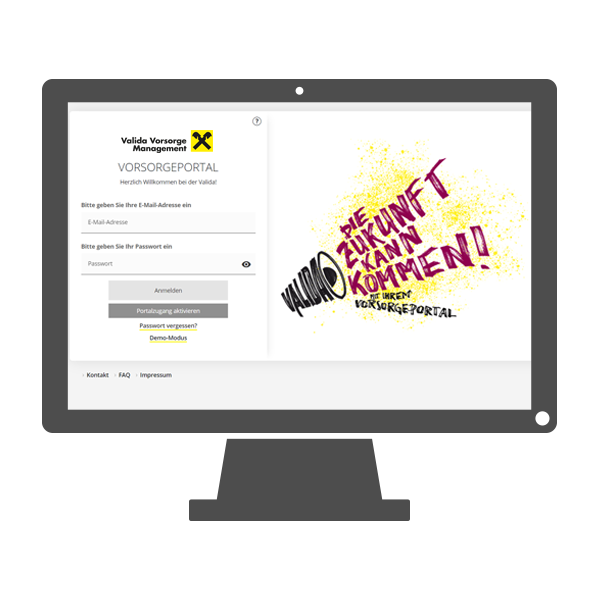 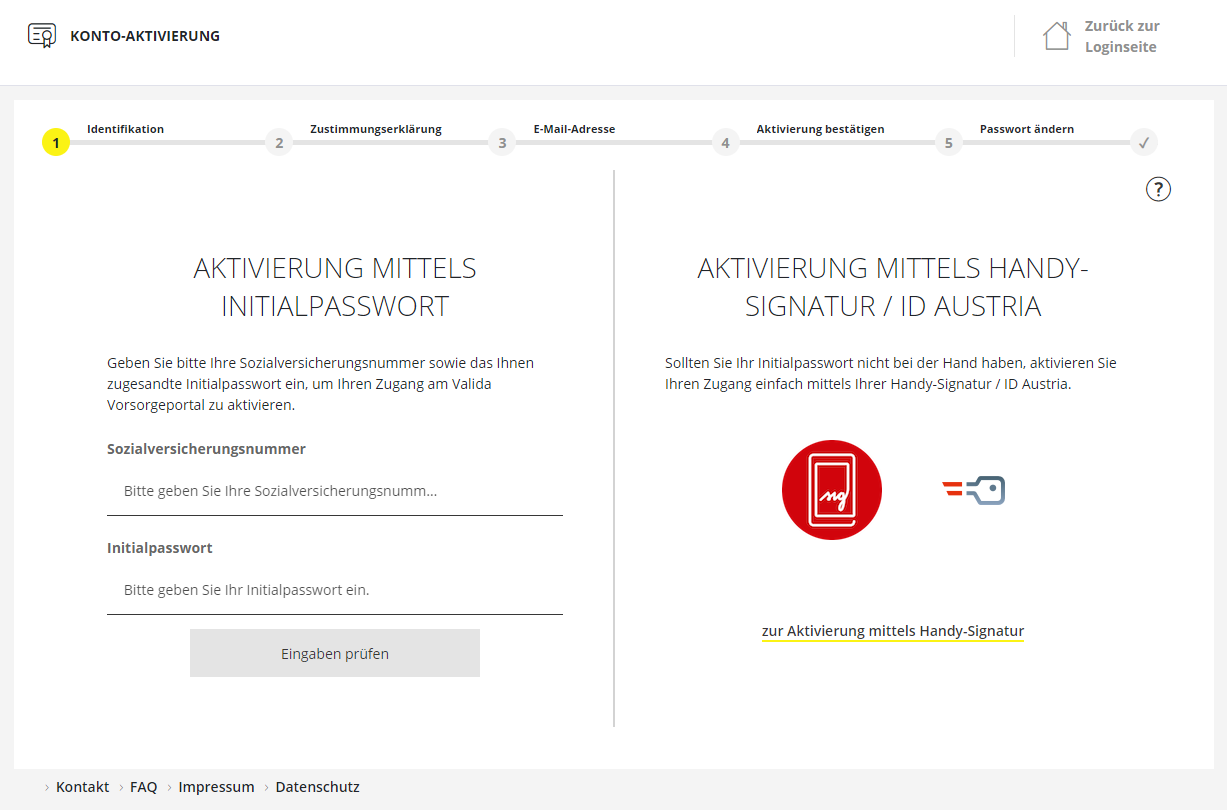 Es stehen neben der bisherigen Aktivierung mittels Initialpasswort zwei weitere Möglichkeiten zur Verfügung:

Mit persönlicher Handysignatur 
oder
der neuen ID Austria
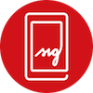 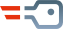 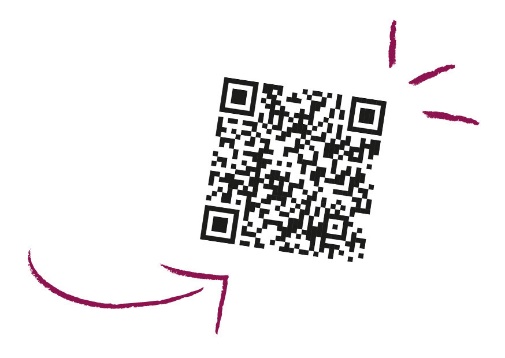 22
Valida
März 23
24/7 für Sie bereit
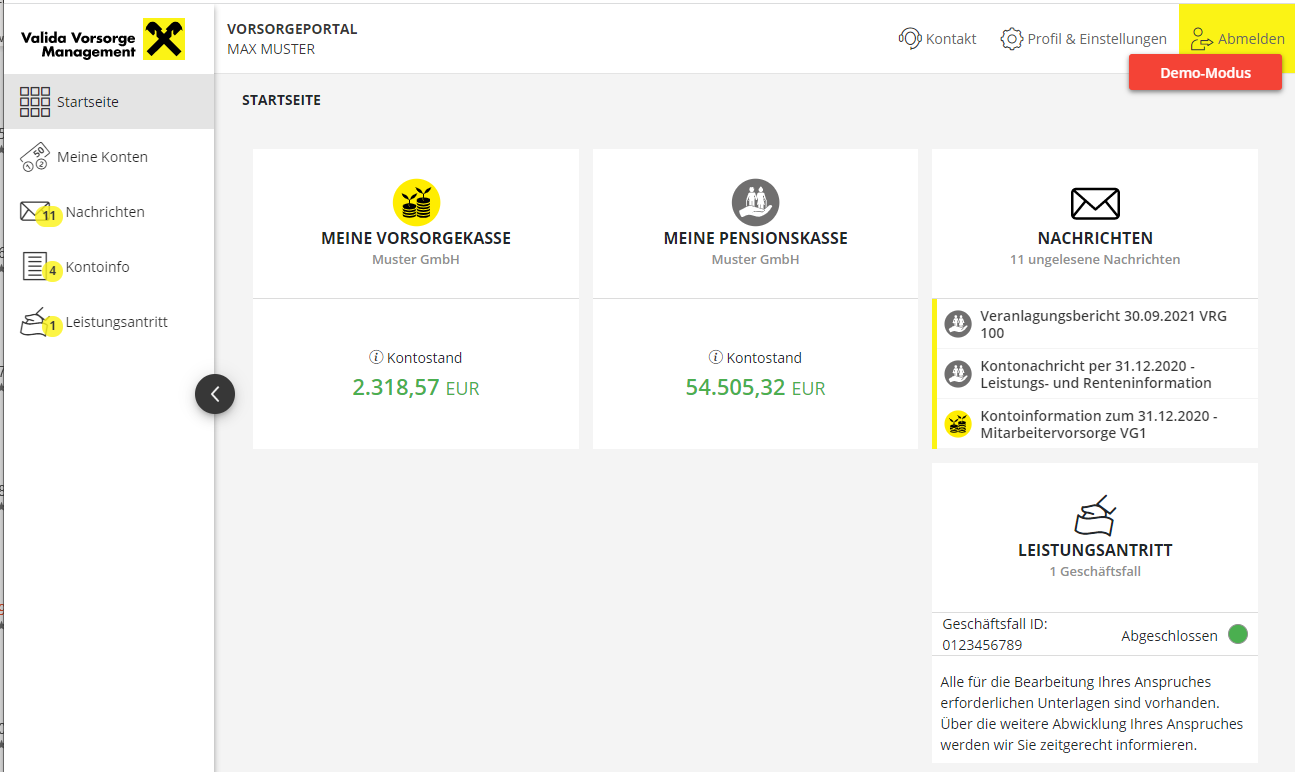 Nachrichten und Anfragen an uns direkt über das Portal
Kontenübersicht
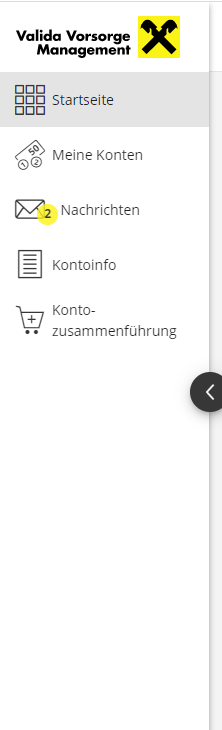 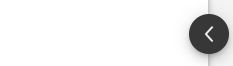 Postfach mit:
Kontonachrichten
Aktuelle Informationsblätter
Veranlagungsberichte etc.
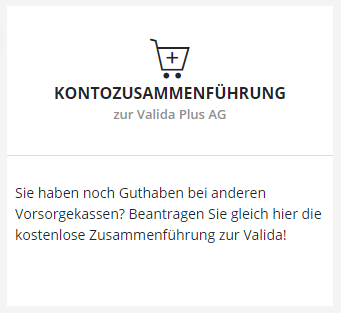 Verfügungs-möglichkeit
im Anlassfall
Möglichkeit der Kontozusammen-führung
23
Valida
März 23
Kontakt
Treten Sie mit uns in Kontakt
Astrid Gratzer
Key Account support
t   +43 1 316 48 – 2282
m +43 664 6275057 
e   astrid.gratzer@valida.at
24
Valida
März 23
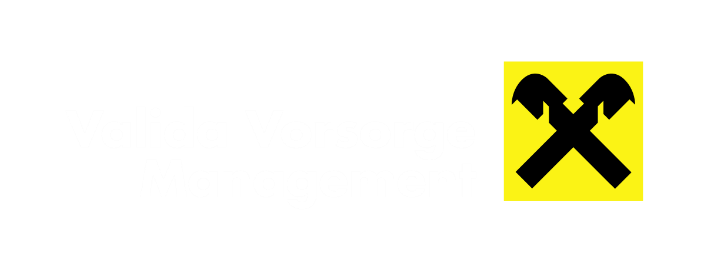 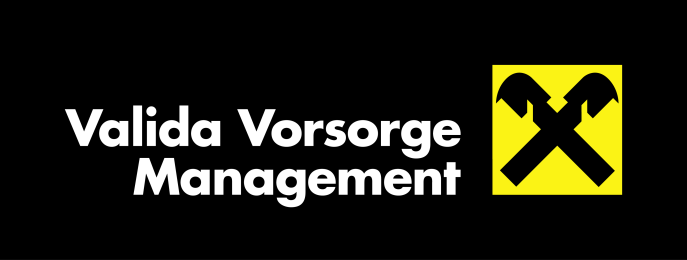 Valida Pension AG Infosession 08.03.2023
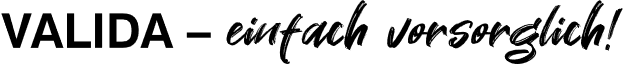 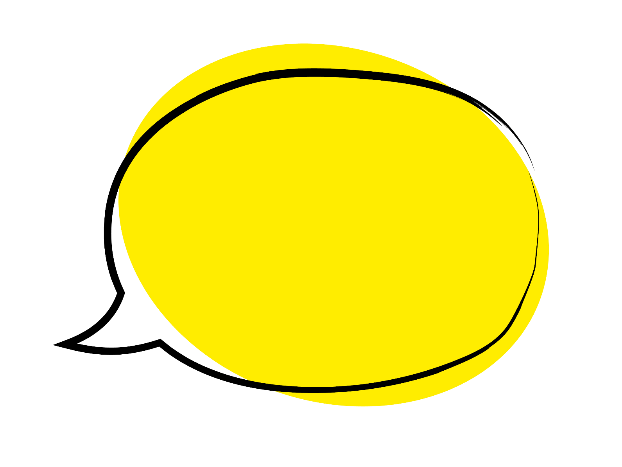 Agenda
Pension fund
WU Pension fund model
Valida life cycle model
Pension benefits
Taxes
Valida Vorsorgeportal
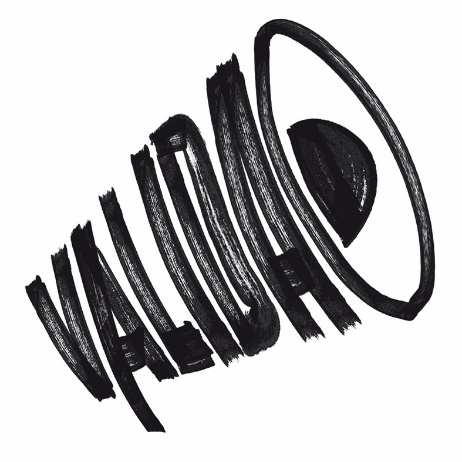 27
Valida
March 2023
Valida introduces themselves
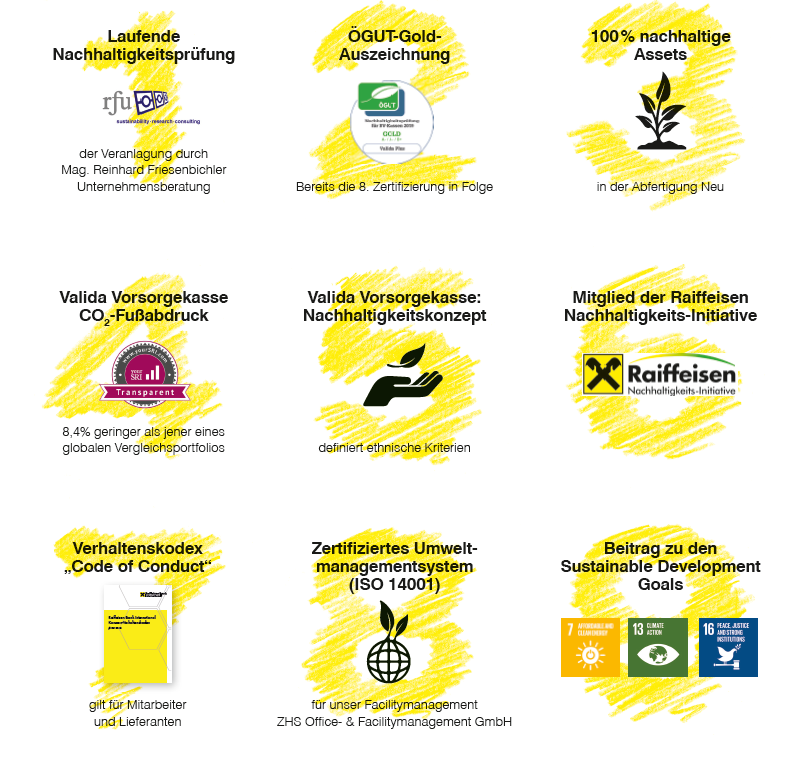 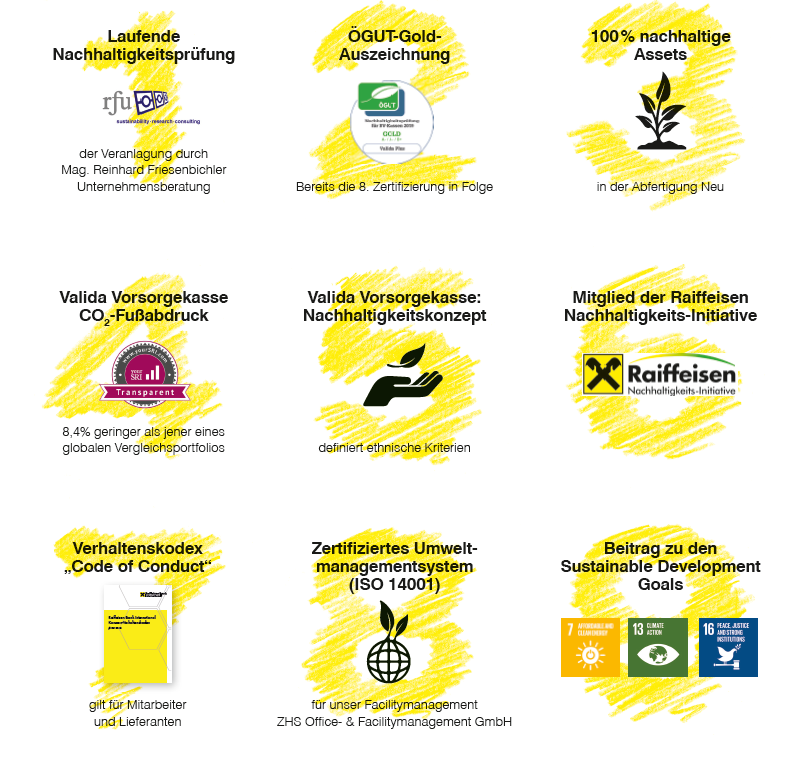 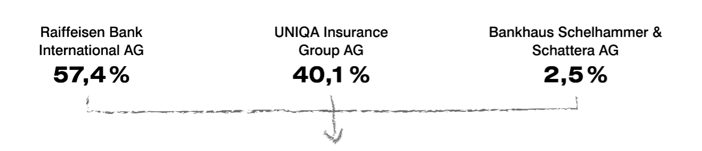 Valida group is a leading provider of occupational pension plans and provident fund and has a solid ownership structure with the Raiffeisen Banking Group and UNIQA Versicherungen. 
Key Services: (1) Provident Fund, (2) Pension Fund, (3) Consulting
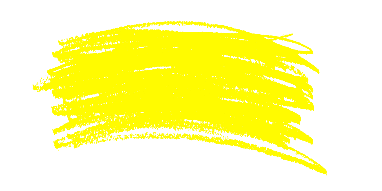 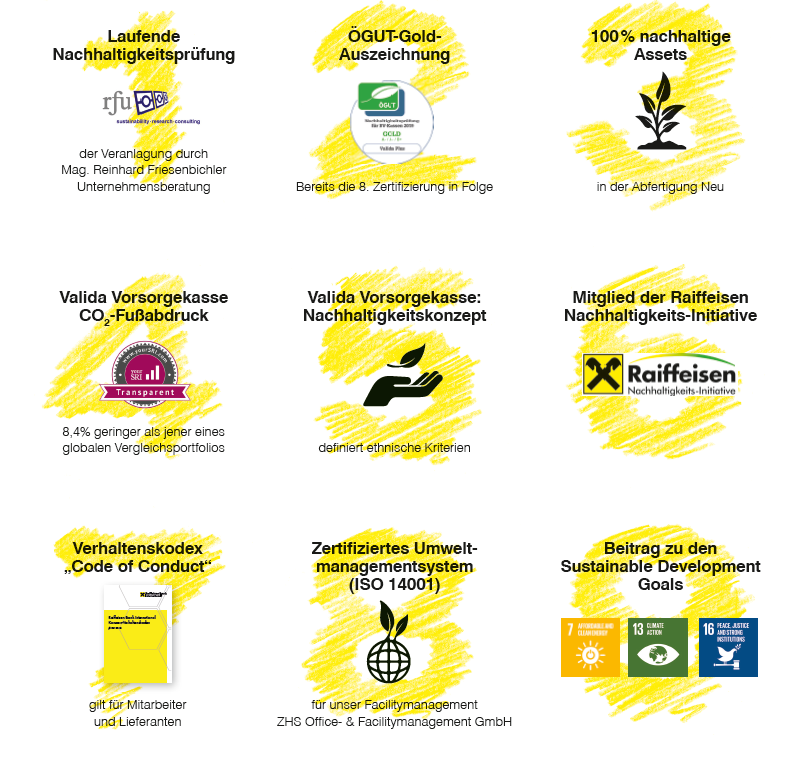 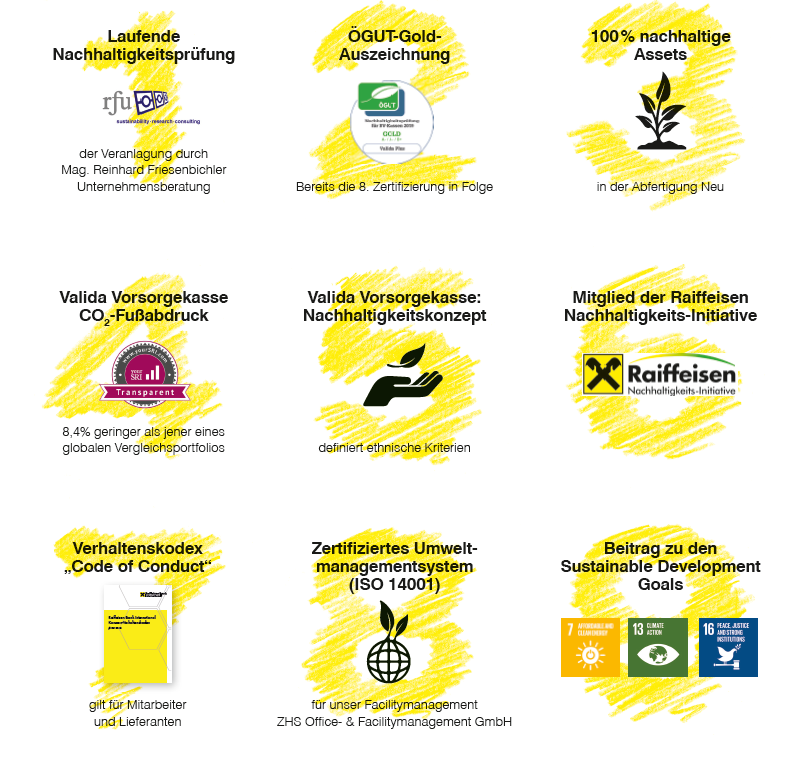 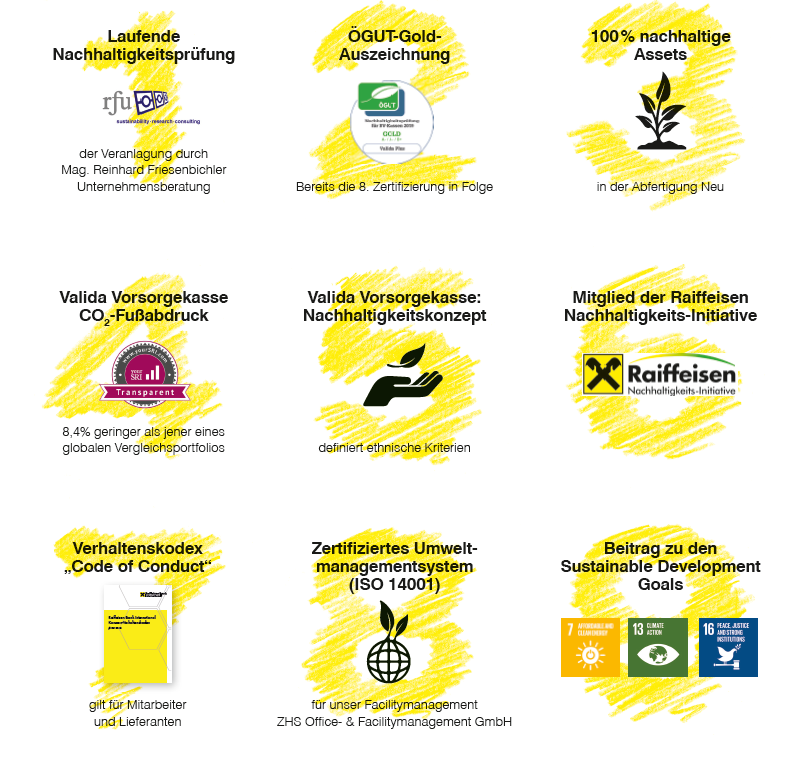 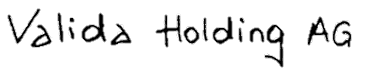 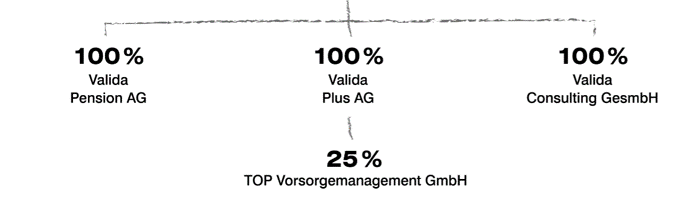 28
Valida
March 23
Pension fund basics
What is a pension fund?
 
A pension fund is a stock corporation whose activity consits in the settlement of company pension schemes. Pension fund business mainly comprises the collection of pension fund contributions, the assesment of these contributions and the subsequent payment of pension.
29
Valida
March 23
Pension fund commitment
Legal structure
Works council agreement
WU
employee
Pension fund contract
benefits
Multi employer pension fund
(investment and risk sharing group)
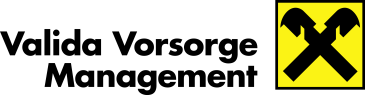 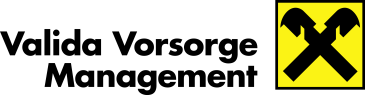 30
Valida
March 23
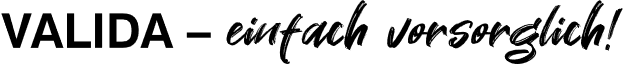 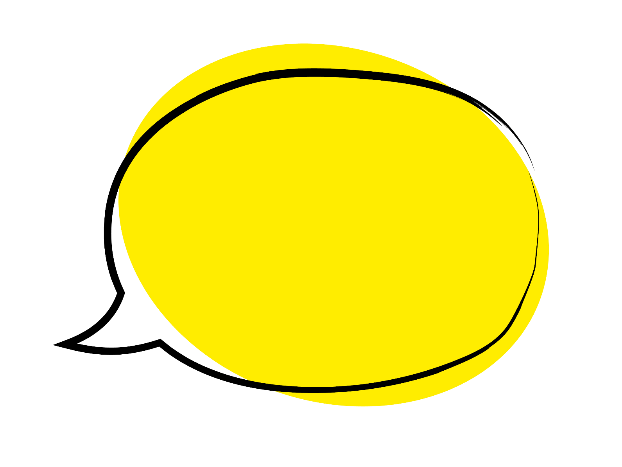 Agenda
Pension fund
WU Pension fund model
Valida life cycle model
Pension benefits
Taxes
Valida Vorsorgeportal
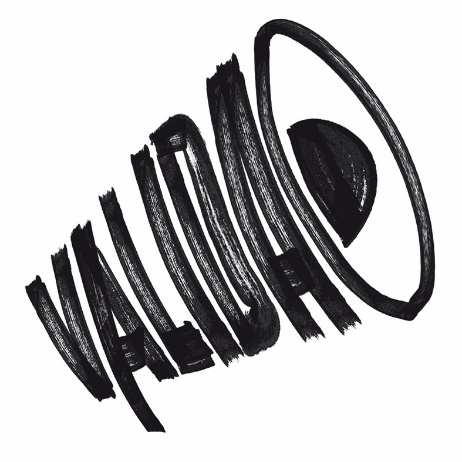 31
Valida
March 23
Pension fund contributions
Contribution is contractually fixed.
10 % of the monthly gross salary for professors
3 % of the monthly gross salary up to the maximum contribution basis and 10 % of the monthly gross salary above the maximum contribution basis.
Contribution basis 2023: EUR 5.850,--

Voluntary contributions of the employee are possible:
25 %, 50 %, 75 % or 100 % on the ongoing employer contributions or
possibility of using the 1000-Euro-Premium Model (§ 108a EStG (Austrian Income Tax Act) (2023: € 1.000,- p.a.)
Premium Level: In 2023 the state premium is 4.25% of employee 
   contributions up to a maximum of EUR 1,000.
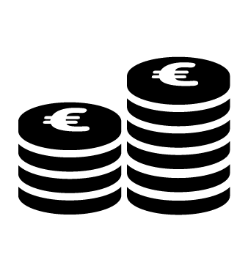 32
Valida
March 23
risk protection choice at the time of your inclusion into the pension fund
Model 1 = Model without added risk protection
Disability pension: based on the capital accumulated
Widow´s/Widower`s pension: 30 %
Orhphan`s pension: 20 %
Half-orphan´s pension: 10 %
Old Age pension: higher – compared to model 2
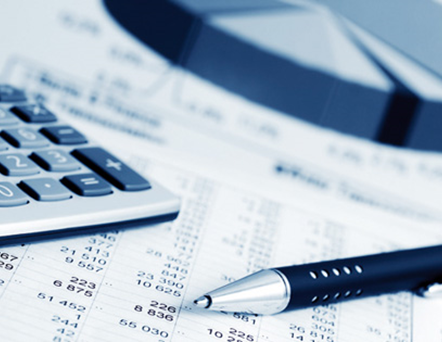 33
Valida
March 23
risk protection choice at the time of your inclusion into the pension fund
Model 2 = Model with added risk protection
Disability pension: based on the capital accumulated + added contributions until age 50
Widow´s/Widower`s pension: 60 %
Orhphan`s pension: 40 %
Half-orphan´s pension: 30 %
Old Age pension: less than model 1

No decision? You will be inclused to Model 1
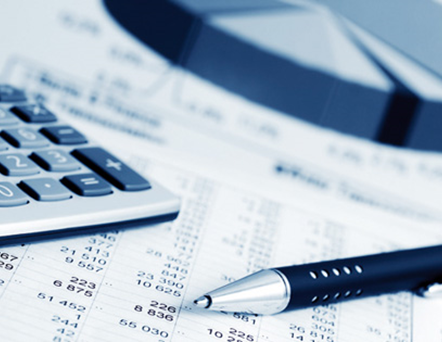 34
Valida
March 23
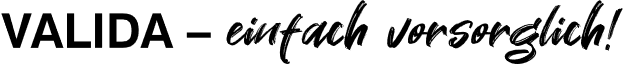 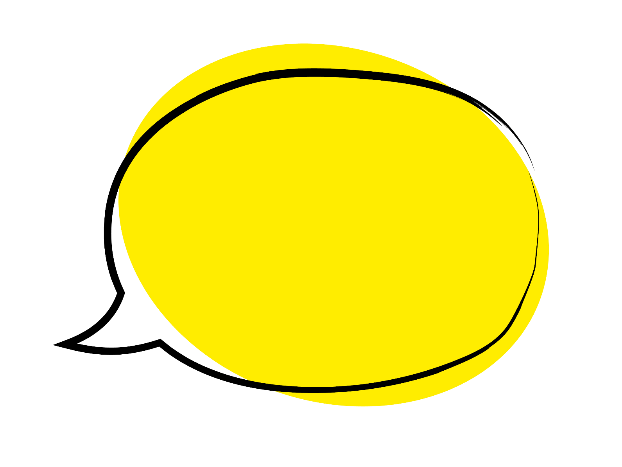 Agenda
Pension fund
WU Pension fund model
Valida life cycle model
Pension benefits
Taxes
Valida Vorsorgeportal
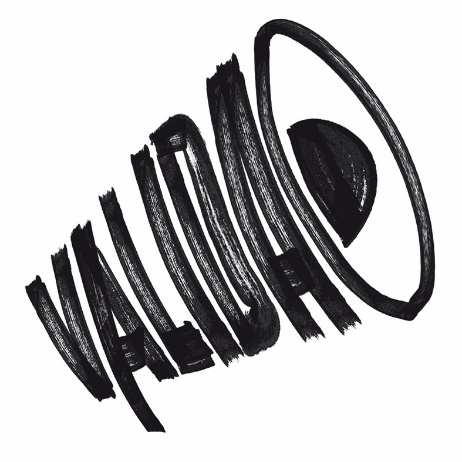 35
Valida
März 2023
Life cycle modelFirst choice
The life-cycle-model offers three investment groups:
defensive – balanced – dynamic investment group
Choice and change
e.g. based on the individual risk appetite
e.g. based on consideration of age or investment time frame
the investment strategy can be changed up to three times – exluded first choice and the change into or out the secure investment 
change in any direction is possible
 Choosing an investment group right from the start

	Employees, who are included in the pension fund can choose 
	an investment group right from the start.
If no option is chosen, you will be included in the defensive investment group
(standard ig)
36
Valida
March 23
Life cycle modelChange
You want to change investment groups?

Please request the information package via e-mail wahlrechte@valida.at 
Valida sends an extensive information package which includes the form that has to be signed and returned to Valida
If the signed form reaches Valida by 31.10. (at the latest) the change to the investment group will occur on 1.1. of the following year
March 23
37
Valida
Life cycle modelInvestment valid from 1.1.2023
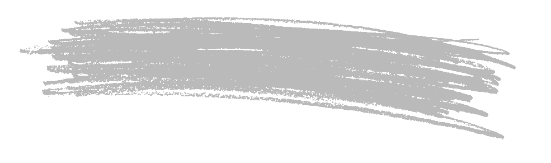 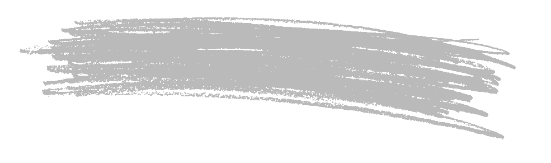 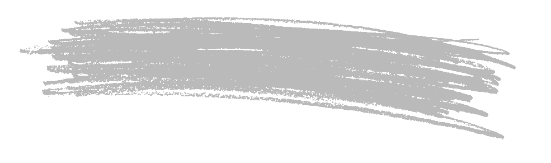 defensive
balanced
dynamic
38
Valida
March 23
Performance
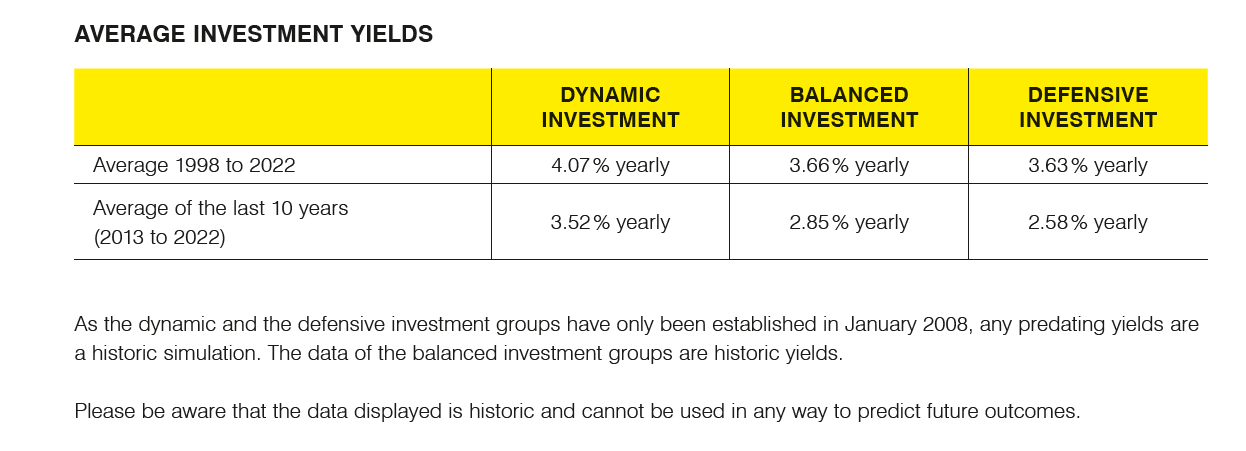 39
Valida
March 23
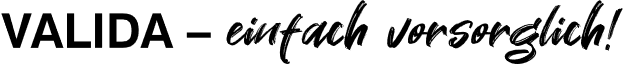 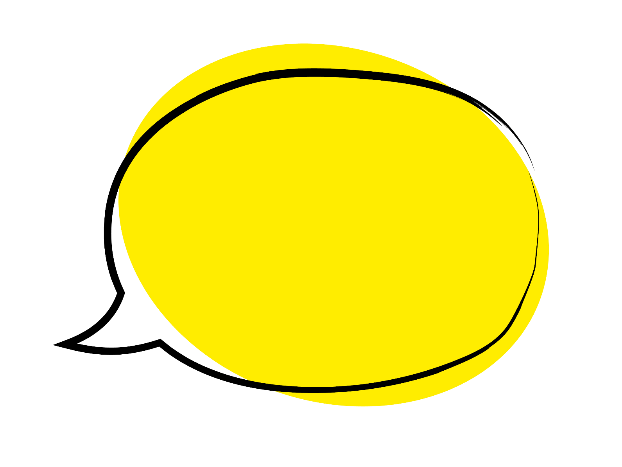 Agenda
Pension fund
WU Pension fund model
Valida life cycle model
Pension benefits
Taxes
Valida Vorsorgeportal
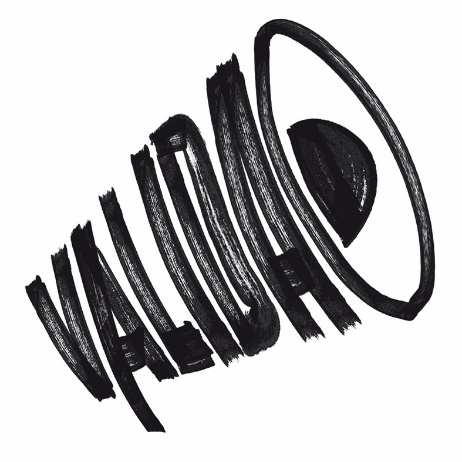 40
Valida
März 2023
Pension Benefits
Normal Retirement Pension
Employee has attained age 60.
and employment has been terminated
Disability Pension
In case of occupational disability before attaining the age of 60 and employment has been terminated.

Survivor`s Pension
Widow’s/Widower’s Pension: The legal spouse or registered partner is entitled to a widow’s/widower’s pension; it amounts to 30% (riskmodel 1)/60% (riskmodel 2) of the pension entitlement of the deceased employee.

Orphan’s Pension
For children up to completion of max. age 27; the orphan’s pension amounts to 10/30% (20/40% if both parents are deceased) of the pension entitlement of the deceased employee.
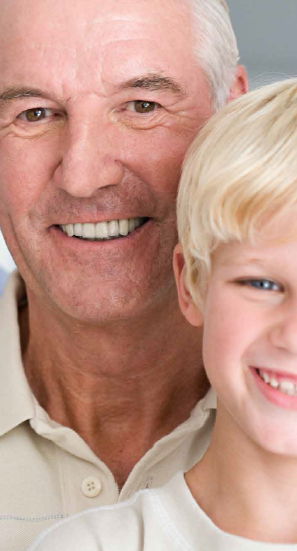 41
Informationsveranstaltung Wirtschaftsuniversität Wien
March 23
WHAT TO DO IF EMPLOYMENT IS TERMINATED?
Possibilities after termination of employment:

If the employment is terminated before claiming a pension the employee can choose between the following possibilities:
pension fund account with no further contributions or
continuation with own contributions or
transfer of vested rights (to another pension fund, to an occupational group insurance, to a group pension insurance, to a pension insurance without the right of repurchase, to an institution for occupational retirement provisions according to § 5 (4) Pension Fund Act (Pensionskassengesetz), to a foreign institution for retirement provision) or
tax-advantaged compensation if the vested amount lies under EUR 13,200 (as of 2022).
42
Informationsveranstaltung Wirtschaftsuniversität Wien
March 23
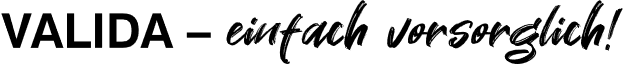 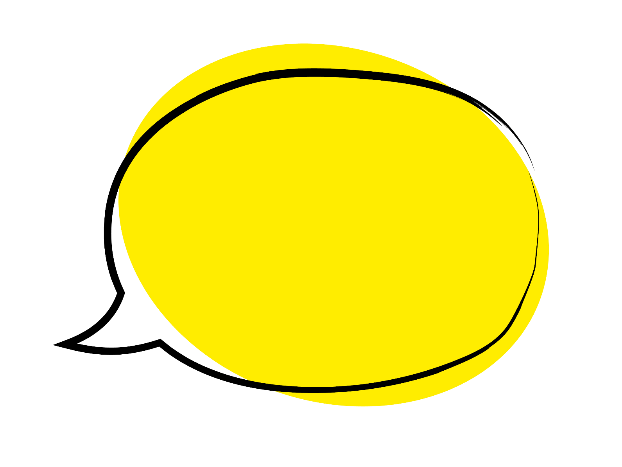 Agenda
Pension fund
WU Pension fund model
Valida life cycle model
Termination of employment
Taxes
Valida Vorsorgeportal
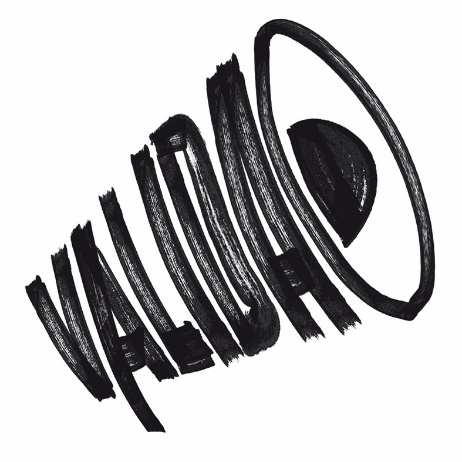 43
Valida
March 23
Tax treatment as recipient
Benefits financed by employer contributions
Income tax
No social security taxes

Benefits financed by employee contributions
Premium model
No taxes

Non Premium model
75 % no taxes

Tax-advantaged compensiation up to EUR 14.400,00 (as of 2023)
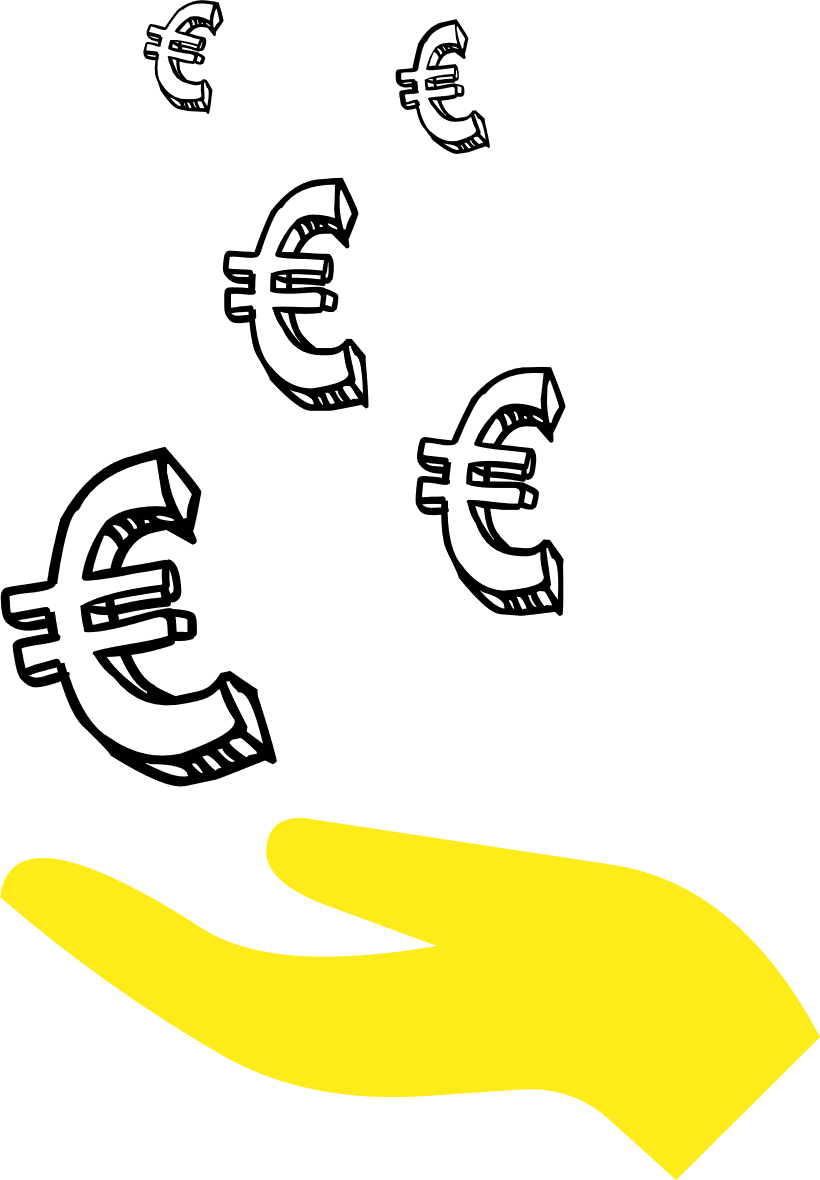 44
Valida
March 23
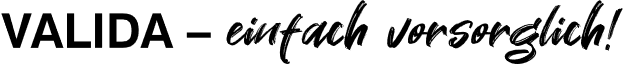 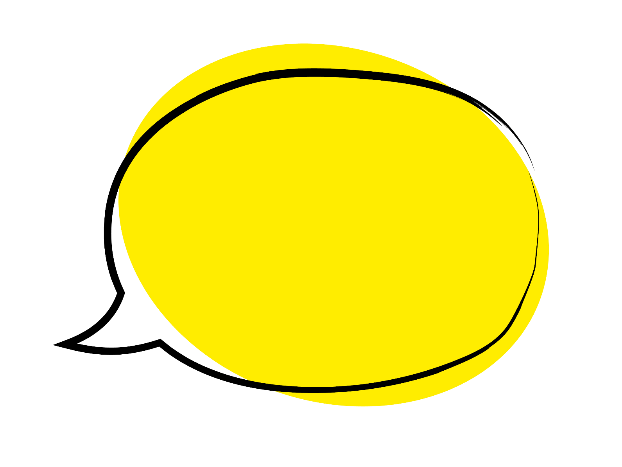 Agenda
Pension fund
WU Pension fund model
Valida life cycle model
Pension benefits
Taxes
Valida Vorsorgeportal
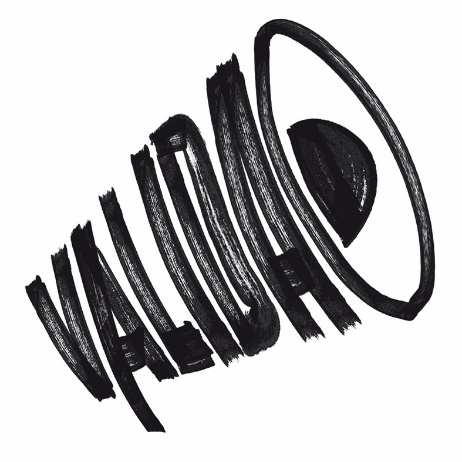 45
Valida
March 23
Valida Vorsorgeportal
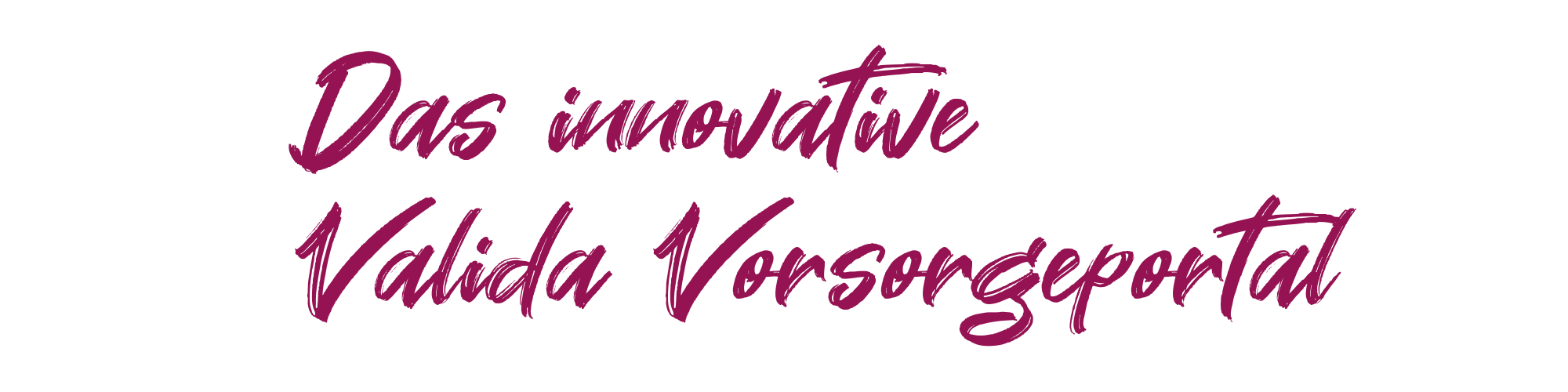 for pension fund & provident fund
24/7 availability
Easy Login
Online formular to apply benefit (PK)
Possibilty to merge your accounts (VK)
Investments reports
contact
Contribution to climate protection through sustainable paper reduction
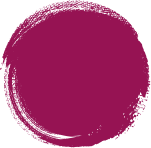 Also available as app!
BEST-IN-CLASS
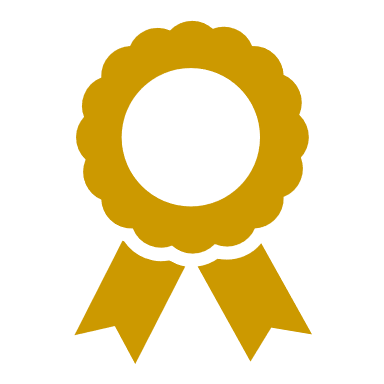 vorsorgeportal.valida.at​
IT Security
46
Valida
March 23
Activate your access
Easy and convenient acitvation: vorsorgeportal.valida.at/aktivierung
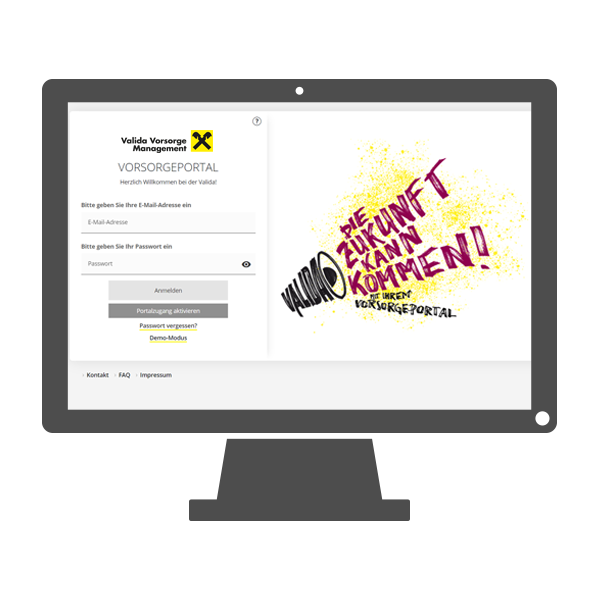 Acitivate your access 
Handysignatur /ID Austria 


or
Enter your social security number and your inital password
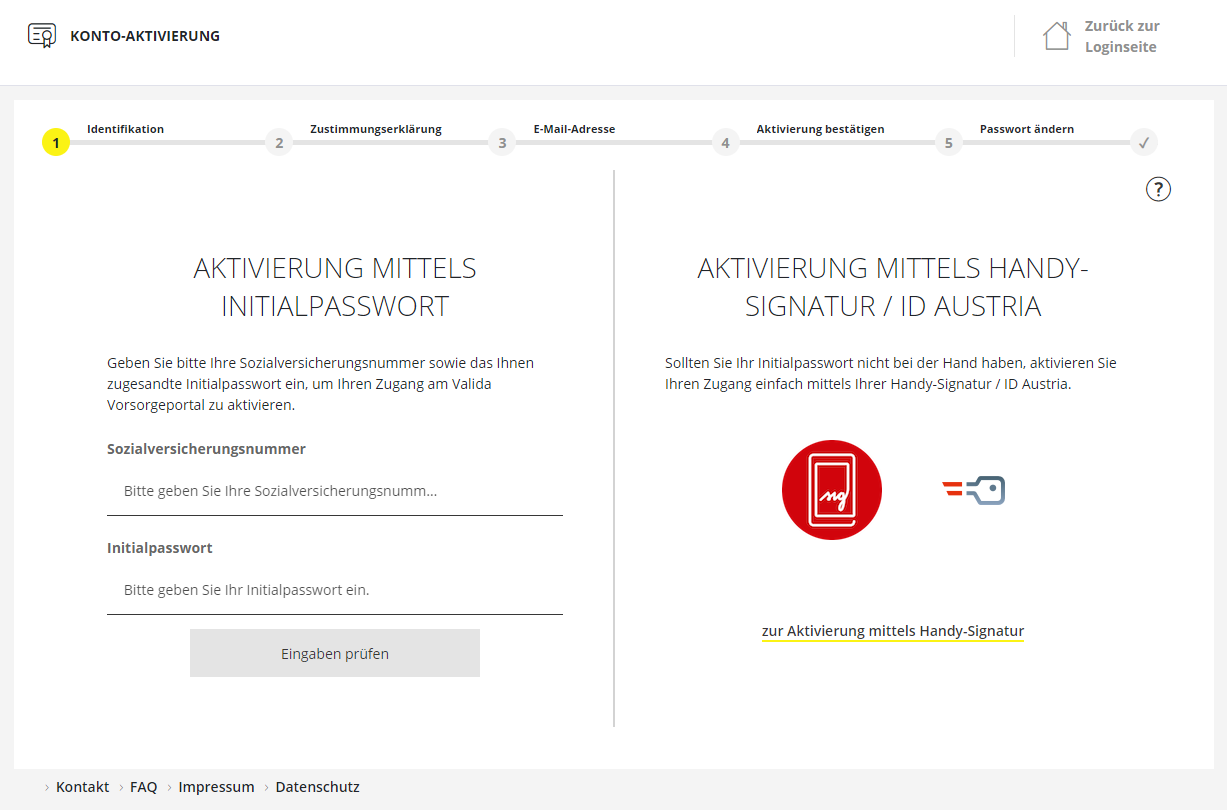 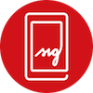 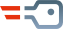 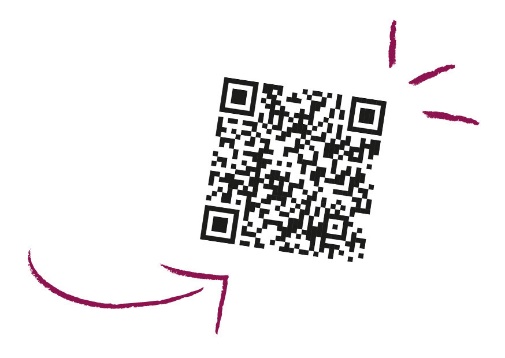 47
Valida
March 23
24/7 Availabilty
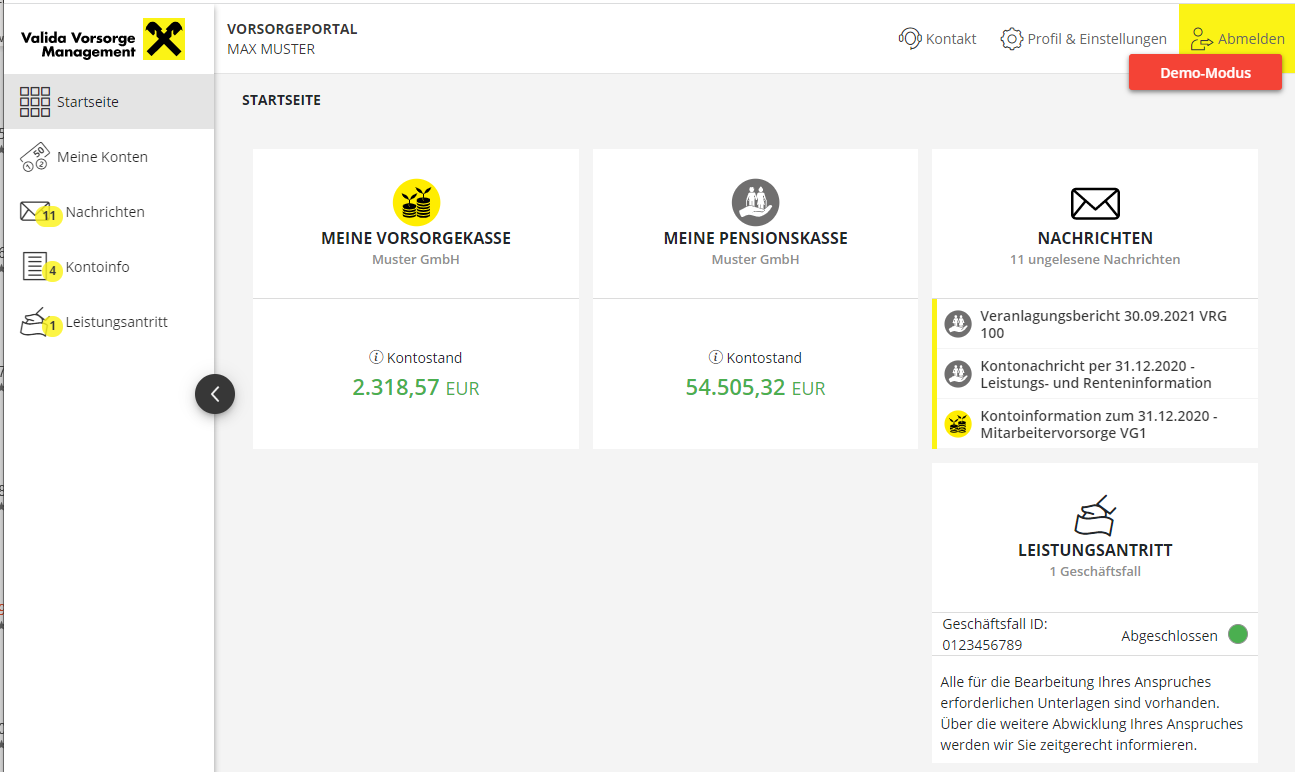 Contact possibilty
Your accounts
Pension fund
Provider fund
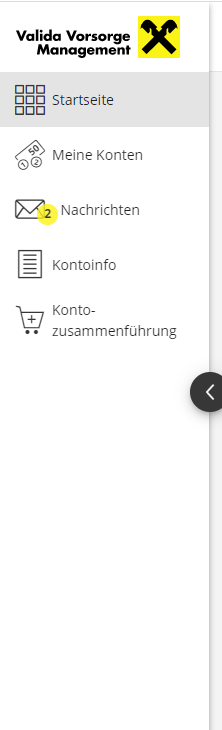 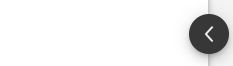 Mailbox
Account information
Current information material ect.
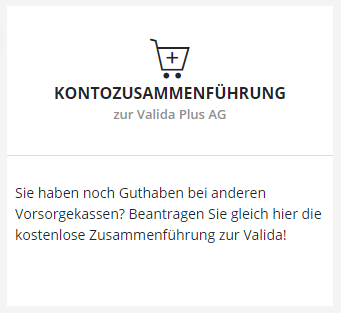 Claim for benefit
Possibilty to merge your accounts (Provider fund)
48
Valida
March 23
Contact
Get in touch with us
Astrid Gratzer
Key Account support
t   +43 1 316 48 – 2282
m +43 664 6275057 
e   astrid.gratzer@valida.at
49
Valida
March 23